Deploying Elastic Java EE Microservices in the Cloud with Docker
Steve Millidge :  Founder Payara
What are we Trying to Do!
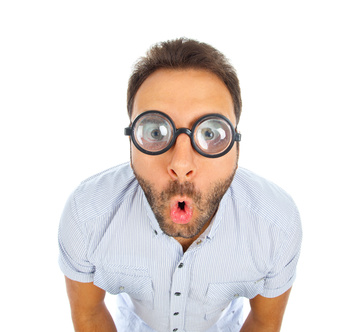 2 Hours: Microservice -> Cloud
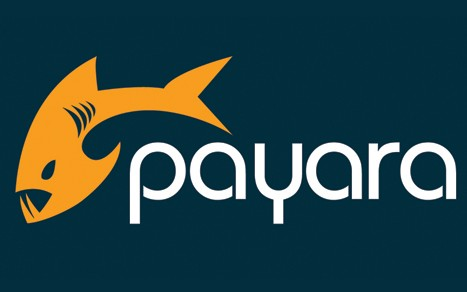 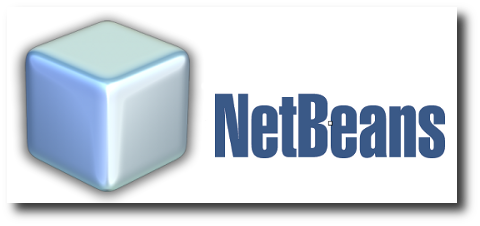 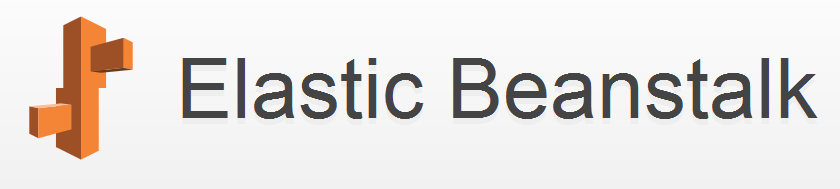 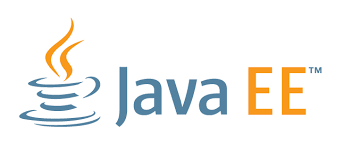 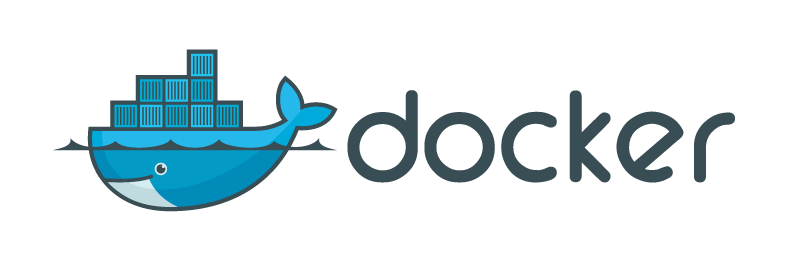 More Information and Code
REST Payara JCache Example Code
https://github.com/payara/Payara-Examples/tree/master/rest-examples/rest-jcache 

Docker File Example
https://github.com/smillidge/JavaOne-Docker-Example

Payara Micro Docker Image (Just Add WAR)
https://hub.docker.com/r/payaradocker/j1-payara-micro/ 

Payara GitHub Project
https://github.com/payara/Payara 

Payara Web Site
http://www.payara.fish
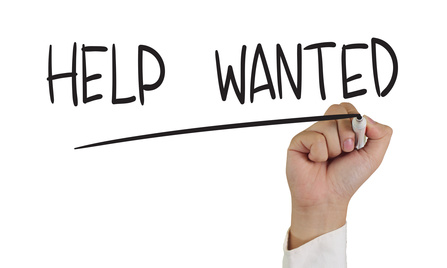 What is a Microservice?
In computing, microservices is a software architecture style in which complex applications are composed of small, independent processes communicating with each other using language-agnostic APIs.
Wikipedia
What is a Microservice?
The term "Microservice Architecture" has sprung up over the last few years to describe a particular way of designing software applications as suites of independently deployable services. While there is no precise definition of this architectural style, there are certain common characteristics around organization around business capability, automated deployment, intelligence in the endpoints, and decentralized control of languages and data.
Martin Fowler
Why Java EE and not ######?
Java EE is incredibly lightweight
Rapid to develop
Majority of alternative Java frameworks based on Java EE
Concentrate on building business functionality
Produces small skinny wars
Versioned runtime – aids operations
Let’s Build a Micro-service!
JAX-RS – JSON-Cache
Use JCache apis 
Key – Value Store
PUT puts JSON to a Key
GET gets JSON from a Key
Coding Interlude
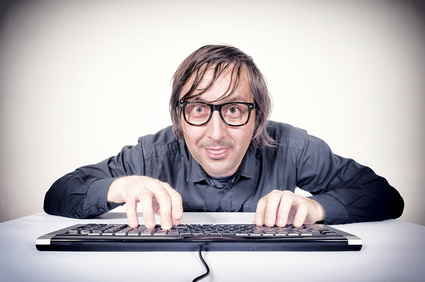 JCache
Standard Java API for Caching
JSR107
API and CDI binding
Supported by Many Cache Providers
Built in to Payara
Uses Hazelcast
Hazelcast JCache can be added to other JavaEE runtimes
JCache CDI
@CacheResult
Caches the result of a method call
@CachePut
Cache a specific method parameter
@CacheRemove
Removes a cache entry based on parameters
@CacheRemoveAll
Removes all entries in the cache
Coding Interlude
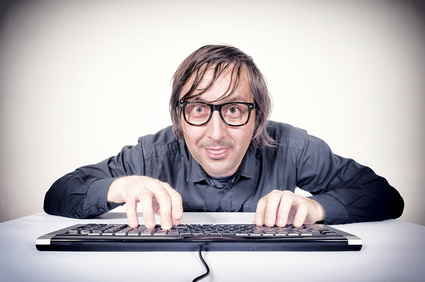 Skinny WAR
JAX-RS – 5Kb in Size
No messing with Maven
Tooling is great
Only contains what you Need!
No need to assemble a Runtime
Use a well known Versioned Runtime
Aids Operations
You don’t have to test it
What is Payara Micro
Small Footprint Based from GlassFish Runtime (60Mb)
Used GlassFish’s Java EE Web Profile Support
Embeds JCache Support
Auto clusters using Hazelcast
Fully Embeddable API – (Fat Jar anybody)
Designed for microservices (Easily deployable)
Designed for Cloud (Elastic)
java –jar payara-micro.jar –deploy test.war
Demonstration Interlude
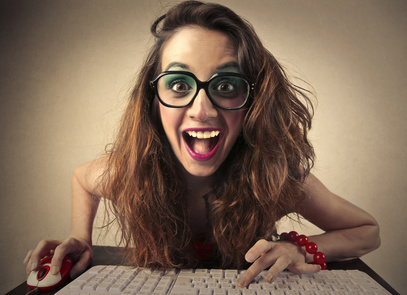 What is Docker?
Docker containers wrap up a piece of software in a complete filesystem that contains everything it needs to run: code, runtime, system tools, system libraries – anything you can install on a server. This guarantees that it will always run the same, regardless of the environment it is running in.
Docker Website
Docker Layers
Described by Dockerfile
Essentially What Does this Mean
Standardised OS Image runs on
many environments

Aids Continuous Delivery Pipeline
Coding Interlude
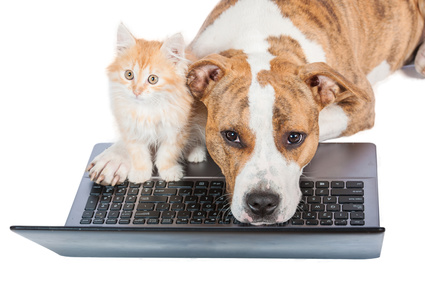 What we’ve just done!
What is Elastic Beanstalk
With Elastic Beanstalk, you can quickly deploy and manage applications in the AWS cloud without worrying about the infrastructure that runs those applications. AWS Elastic Beanstalk reduces management complexity without restricting choice or control. You simply upload your application, and Elastic Beanstalk automatically handles the details of capacity provisioning, load balancing, scaling, and application health monitoring.
Amazon
Simple Elastic Beanstalk Architecture
Internet
Monitors Health
Auto-spins up containers
Elastic Load Balancer
Docker Container
Docker Container
Docker Container
Docker Container
Coding Interlude
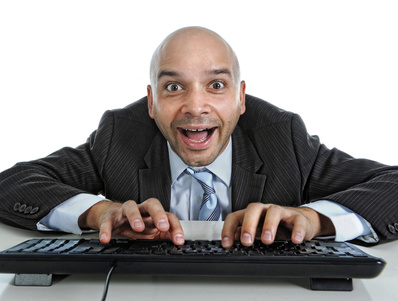 What we’ve just done!
Summary
Create Skinny WAR
Use Micro Java EE runtime
Package in Docker
Run in Production
More Information and Code
Docker File Example
https://github.com/smillidge/JavaOne-Docker-Example

REST Payara JCache Example Code
https://github.com/payara/Payara-Examples/tree/master/rest-examples/rest-jcache 

Payara Micro Docker Image (Just Add WAR)
https://hub.docker.com/r/payaradocker/j1-payara-micro/ 

Payara GitHub Project
https://github.com/payara/Payara 

Payara Web Site
http://www.payara.fish
Questions
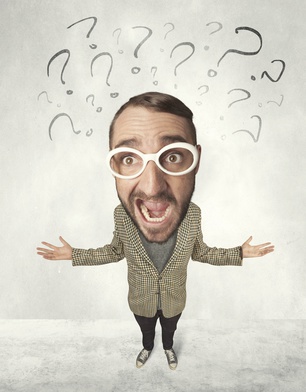